6.4.1 Matrices
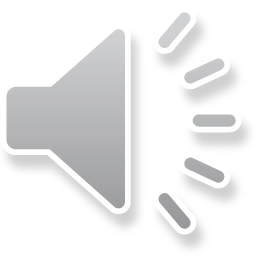 Matrices
Introduction
In this topic, we will
Define matrices and its dimensions
Describe the rows and columns of a matrix and the column vectors
Explain how to identify specific entries
Define the diagonal, super-diagonal and sub-diagonal entries
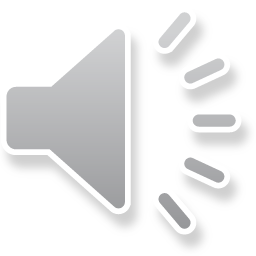 2
Matrices
Matrix representation
We have now seen that these two problems are equivalent:
Given this system of linear equations






	we can write it as
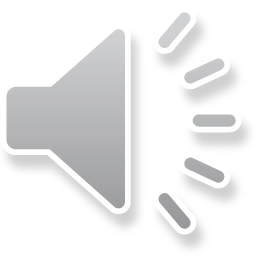 3
Matrices
Matrix representation
We will now define a matrix A that amalgamates the coefficients,
	so given








	define the matrix
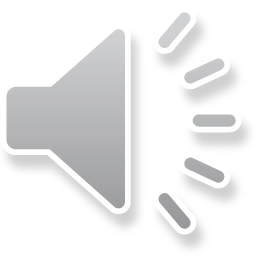 4
Matrices
Matrix representation
For example,
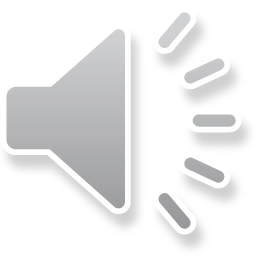 5
Matrices
Dimensions
The dimensions of a matrix corresponding to    a system of m linear equations in n unknowns is said to be m × n







A matrix is said to have m rows
			   and n columns
m
n
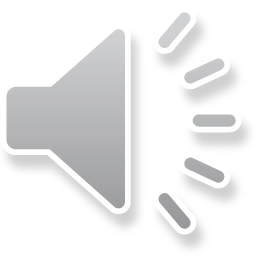 6
Matrices
Indexing
Individual entries of a matrix may be identified by a pair of indices
	ai,j  represents the entry in Row i and Column j in the matrix A
Row 2
Column 3
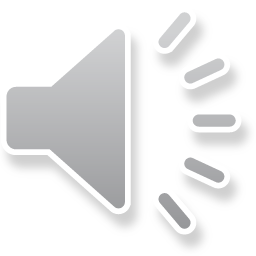 7
Matrices
Indexing
Here is a 7 × 6 matrix
c3,2 = 8.2
c1,4 = –9.1
c3,2 = – 8.3
c6,6 = 9.2
c4,4 = 7.6
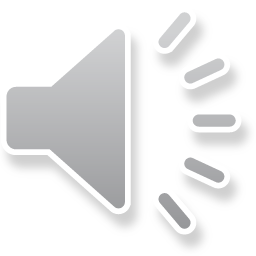 8
Matrices
Indexing
ci,j
My aide memoire: The location of
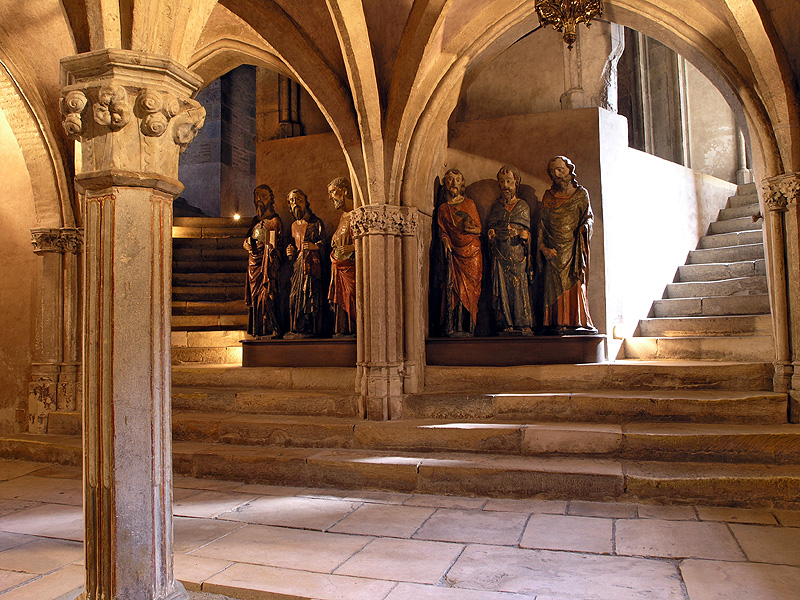 “Down the stairs, and into the crypt.”
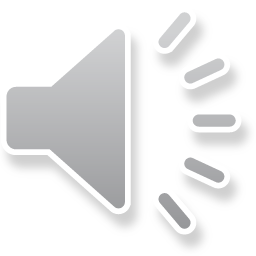 Eric Pouhier
9
Matrices
Column vectors of a matrix
Because a system of linear equations is equivalent to finding a linear combination of vectors equaling a target vector,
	we will identify the columns as vectors







The columns of matrices A, B and C are aj, bj and cj, respectively
The entries of these matrices are ai,j, bi,j and ci,j, respectively
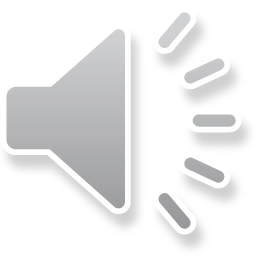 10
Matrices
Column vectors of a matrix
For example, given the matrix




	the column vectors are
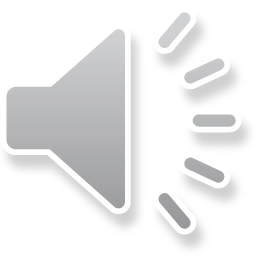 11
Matrices
Square matrices
When m = n, for obvious reasons, we call a matrix a square matrix
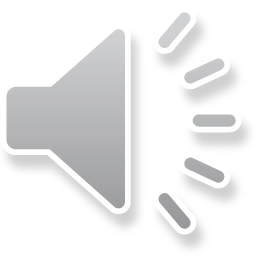 12
Matrices
Diagonal entries
The diagonal entries of a matrix are those which indices are equal








We often will refer to diagonal entries ci,i
c1,1 = 3.2
c2,2 = –4.5
c3,3 = 6.0
c4,4 = 7.6
c5,5 = –7.8
c6,6 = 9.2
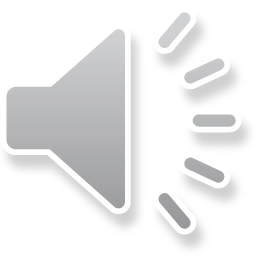 13
Matrices
Off-diagonal entries
All entries not on the diagonal are called off-diagonal entries
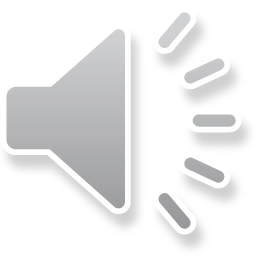 14
Matrices
Super-diagonal entries
All entries immediately to the right and above the diagonal are said to be on the super-diagonal
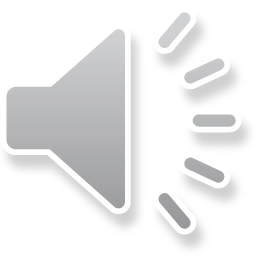 15
Matrices
Sub-diagonal entries
All entries immediately to the left or below the diagonal are said to be on the sub-diagonal
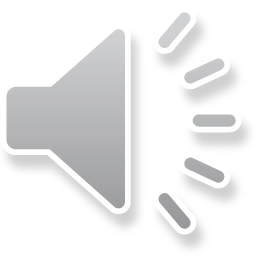 16
Matrices
Square matrices
In a square matrix, it is easier to identify the
Diagonal entries
Super-diagonal entries
Sub-diagonal entries
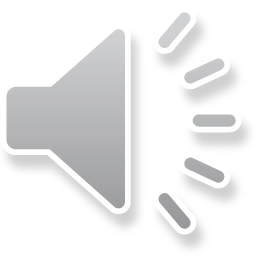 17
Matrices
Zero matrix
Like the zero vector, the m × n matrix of all zeros is described as the m × n zero matrix
It is denoted with an italicized O subscripted with m, n
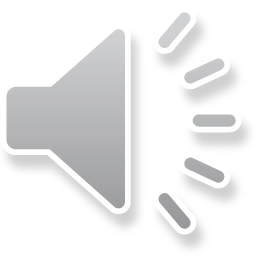 18
Matrices
Summary
Following this topic, you now
Understand the definition of a matrix
Know the dimensions are the number of rows by the number of columns
If these are equal, it is a square matrix
Know where the entry a5,7 is in a matrix
Know which are the diagonal, super-diagonal and sub-diagonal entries of a matrix
Understand the ideal of the zero matrix Om,n
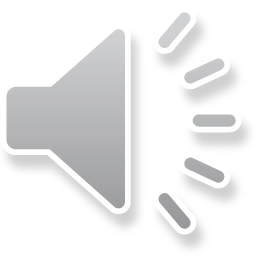 19
Matrices
References
[1]	https://en.wikipedia.org/wiki/Matrix_(mathematics)
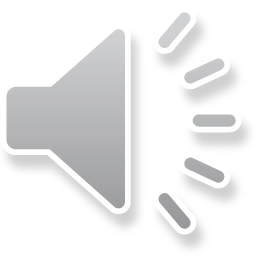 20
Matrices
Acknowledgments
Jaeden “The Combination” Smith for noting the duplicated narration on Slide 12
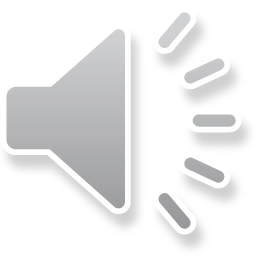 21
Matrices
Colophon
These slides were prepared using the Cambria typeface. Mathematical equations use Times New Roman, and source code is presented using Consolas.  Mathematical equations are prepared in MathType by Design Science, Inc.
Examples may be formulated and checked using Maple by Maplesoft, Inc.

The photographs of flowers and a monarch butter appearing on the title slide and accenting the top of each other slide were taken at the Royal Botanical Gardens in October of 2017 by Douglas Wilhelm Harder. Please see
https://www.rbg.ca/
for more information.
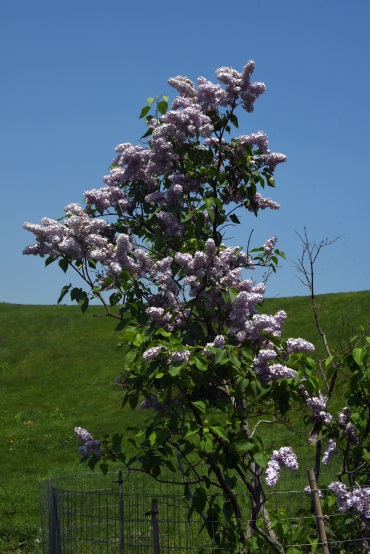 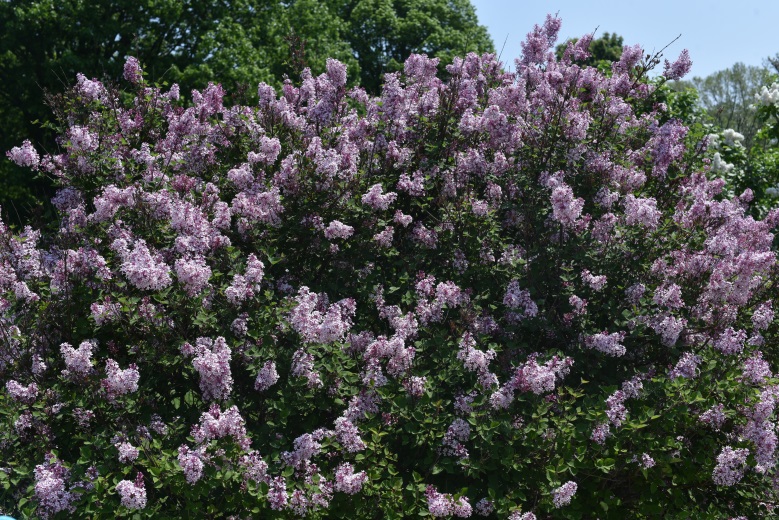 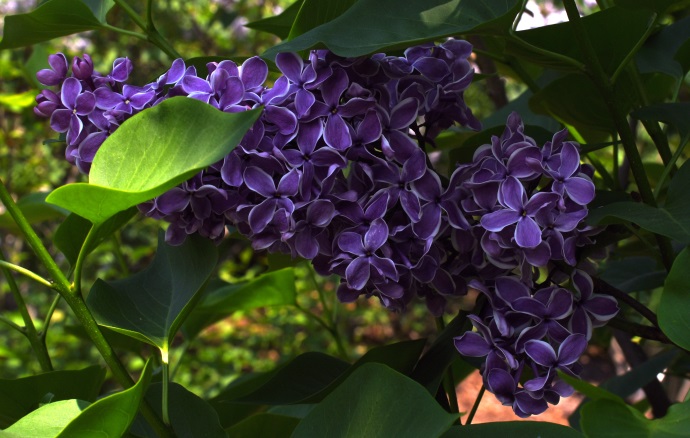 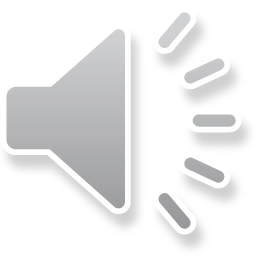 22
Matrices
Disclaimer
These slides are provided for the ne 112 Linear algebra for nanotechnology engineering course taught at the University of Waterloo. The material in it reflects the authors’ best judgment in light of the information available to them at the time of preparation. Any reliance on these course slides by any party for any other purpose are the responsibility of such parties. The authors accept no responsibility for damages, if any, suffered by any party as a result of decisions made or actions based on these course slides for any other purpose than that for which it was intended.
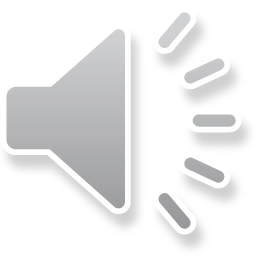 23